klİnİK muayene yÖntemlerİ
Dr. Nevra Keskin
Sistem Muayeneleri
Solunum Sistemi Muayenesi
Solunum organlarının muayenesi
Pulmoner oskültasyon ve spesifik akciğer seslerinin değerlendirilmesi
Lenfatik Sistem Muayenesi
Lenf nodlarının lokalizasyonlarının belirlenmesi; nodların inspeksiyonu ve palpasyonu
Pulmoner oskültasyon noktalarının belirlenmesi
Akciğer seslerinin tanımlanması (video eklentiler)
Akciğer oskültasyonu
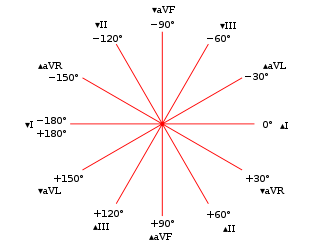 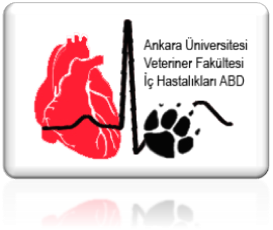 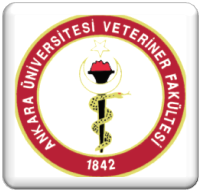 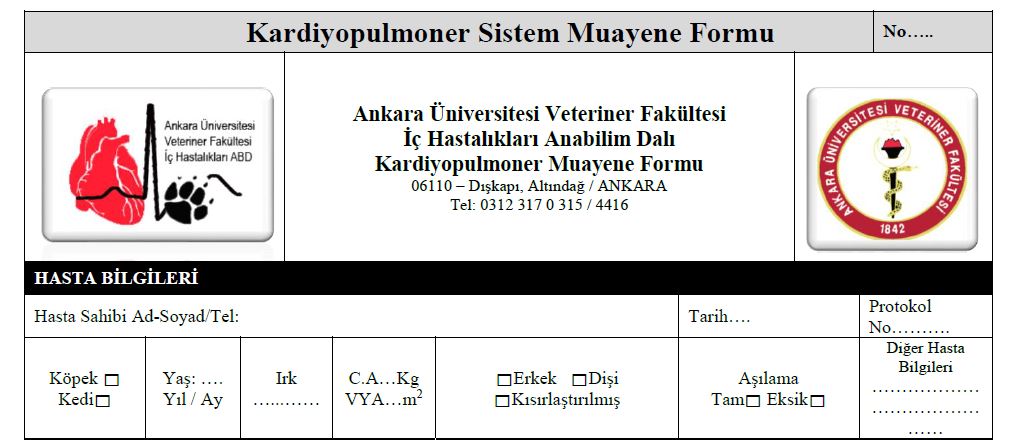 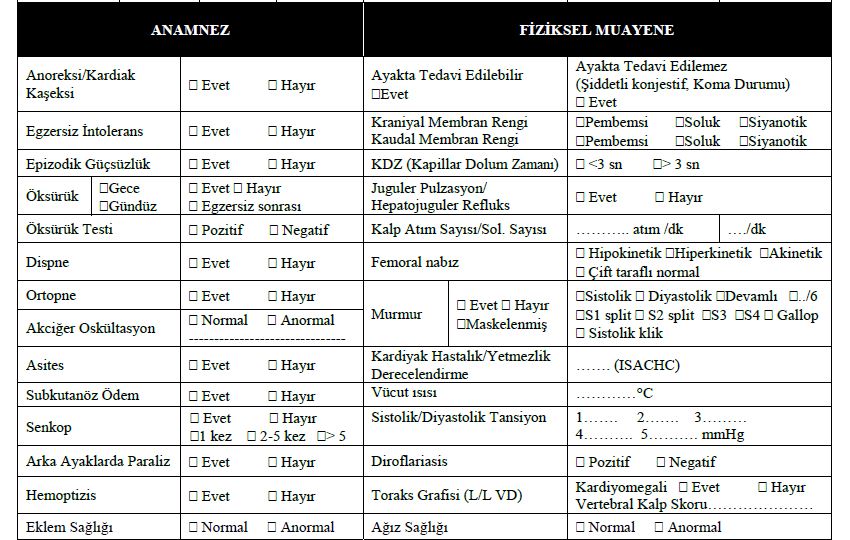